Applying to a Conservatoire
Last updated July 2023
What’s a conservatoire?
Conservatoires provide performance-based higher education, including music, drama, screen and production courses – both at undergraduate and postgraduate levels. 

UCAS offers an application route to nine UK conservatoires – each has its own strengths and specialisms, so its important you do your research to find the right fit for you:
Royal Birmingham Conservatoire
LAMDA 
Leeds Conservatoire
Royal Academy of Music
Royal College of Music
Royal Conservatoire of Scotland
Royal Northern College of Music
Royal Welsh College of Music and Drama
Trinity Laban Conservatoire of Music and Dance
What’s the difference to university?
Security marking: PUBLIC
25 July 2023
|   3
Making an application
Security marking: PUBLIC
25 July 2023
|   4
Start your research
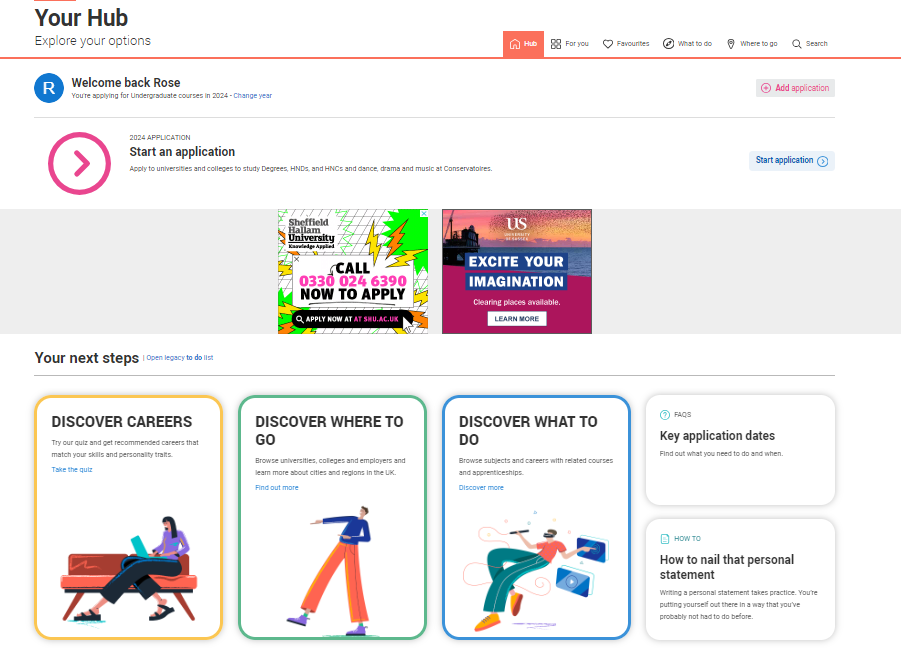 Register with the UCAS Hub to: 
explore careers, subjects, places, and apprenticeships 
find and favourite courses
search for open days and online events
speak to those in the know using Unibuddy
speak to  career, higher education, and application specialists by attending the Hub lives.
See ucas.com/conservatoires for more advice and guidance.
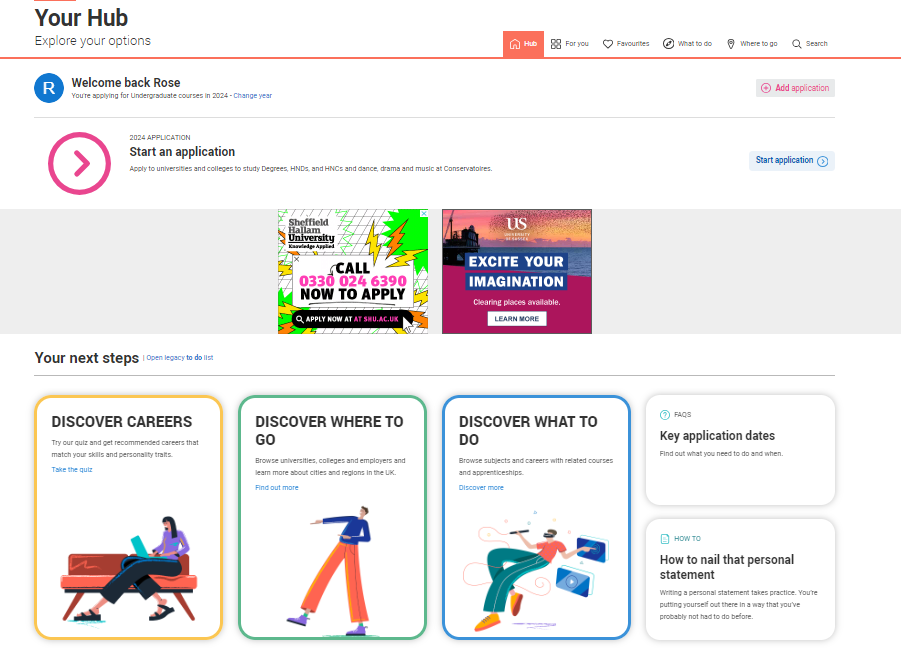 Security marking: PUBLIC
25 July 2023
|   5
When to apply for 2024 entry
Security marking: PUBLIC
25 July 2023
|   6
Starting an application
To start an application you need to register with ucas.com.
You can register at any time.
From 12 July 2023 you’ll be able to start a conservatoire application for 2024 entry.
Courses are listed in our search tool.
Use the ‘conservatoire filter’ to see conservatoire courses only.
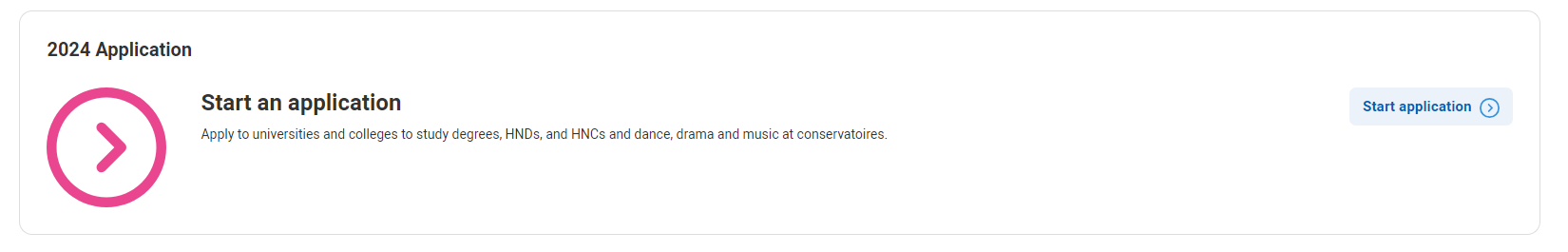 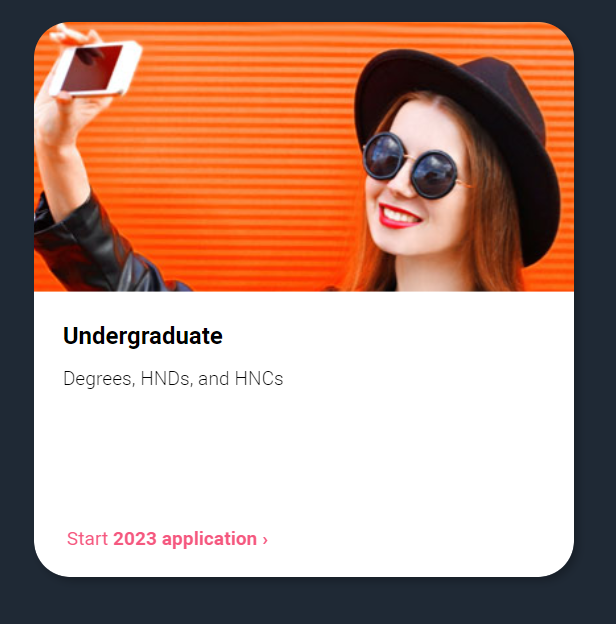 Key facts
You can add up to 6 choices for a conservatoire application.
Applying costs £27.50 for 6 choices. 
Apply by the relevant equal consideration date for your specialist area.
It’s likely you’ll need to attend an audition or interview. 
There’s usually a fee for this which UCAS collects during the application. However, in some cases you’ll need to pay the conservatoire directly.
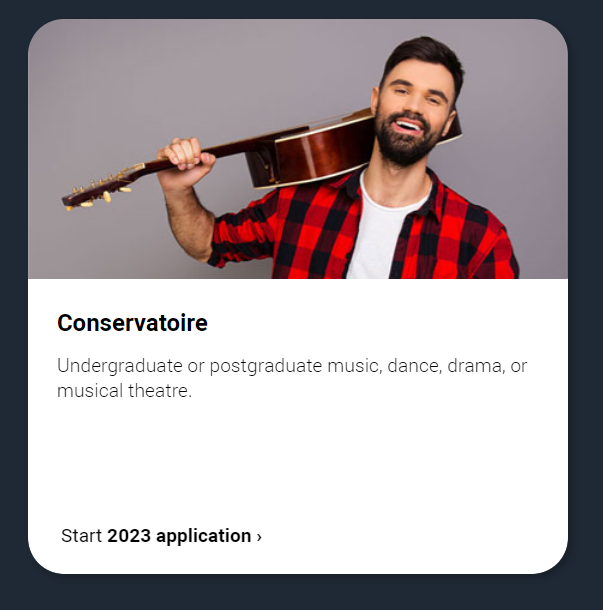 Making an application
Sections to be completed:
Personal details
Contact and residency details
Education
Nationality details 
English language skills
Supporting information 
Finance and funding 
Diversity & inclusion (for students with a UK home address)
More about you
Personal statement 
References 
Choices – make up to six
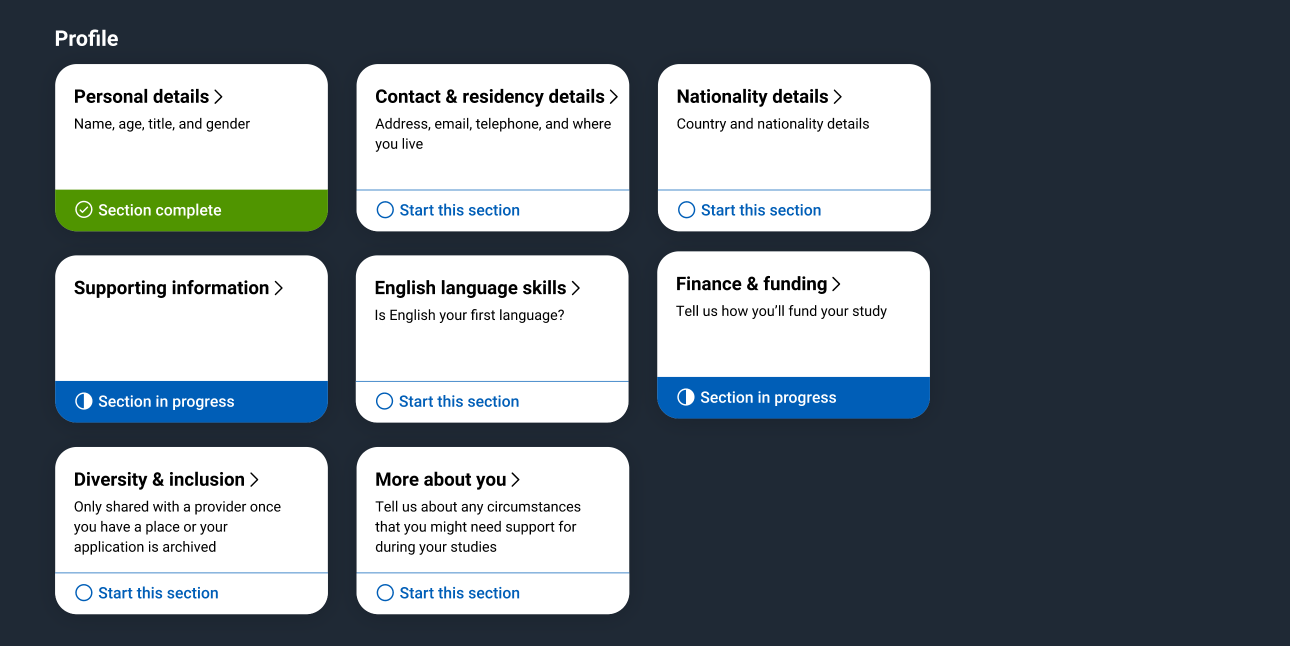 Security marking: PUBLIC
25 July 2023
|   9
Getting references
You'll need to provide details of two referees for each conservatoire you apply to:
One to comment on your academic ability
One to comment on your practical ability
Enter your referee details into the reference section of the application. 
We’ll email a request with instructions on what they need to do. 
You’ll be emailed when they provide a reference so you can submit your application. 
If you’re going to miss the application deadline, submit your application without the reference and confirm it’s outstanding by ticking the relevant option. 
You can then download the offline reference forms and send these to your references separately.
Personal statement
The only section you have full control over
Your chance to market yourself as an individual
UCAS’ similarity detection service: 
every personal statement is run through software to check for plagiarism.
The same for all of your choices
A maximum of 4,000 characters, or 47 lines
A minimum of 1,000 characters
For more guidance visit: ucas.com/conservatoires
There isn’t a spelling or grammar check
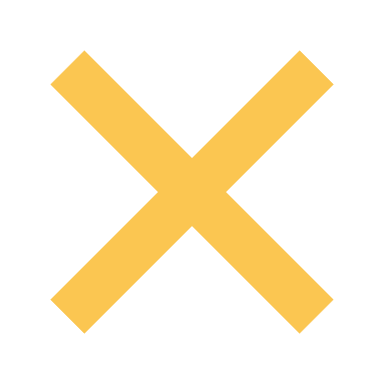 No formatting allowed
Security marking: PUBLIC
25 July 2023
|   11
What to write about
Why you’re applying – your ambitions and what interests you about the subject, conservatoires and higher education.
Your reasons for your choices – remember each conservatoire will be able to see the other conservatoires courses you've applied to.
What interests you about your chosen study area – whether that’s playing an instrument, acting, singing, conducting, stage design or another specialist area.
Your experience within your chosen specialist area –  and any other activity related to the course(s) for which you’ve applied.
What makes you suitable – membership of national or international orchestras, choirs or chamber groups (such as NYO, EUYO or National Youth Theatre). Any other relevant skills and achievements gained from education, work or other activities.
Security marking: PUBLIC
25 July 2023
|   12
Conservatoire assessments
This could be an audition, interview, portfolio, or a recording. 
You may have more than one audition/interview, depending on the conservatoire's audition policy, and the study type and course you choose:
Main specialism – one audition will be needed.
Joint main specialism – two auditions, one for each specialism, will be needed.
Secondary specialism – some conservatoires will audition on your main specialism only, whereas others will audition on both your main and secondary specialism.
Alternative main specialism – two auditions, one for each specialism, will be needed.
After an assessment the conservatoire will update your application with their decision. 
UCAS will usually collect assessment fees with our application fee.
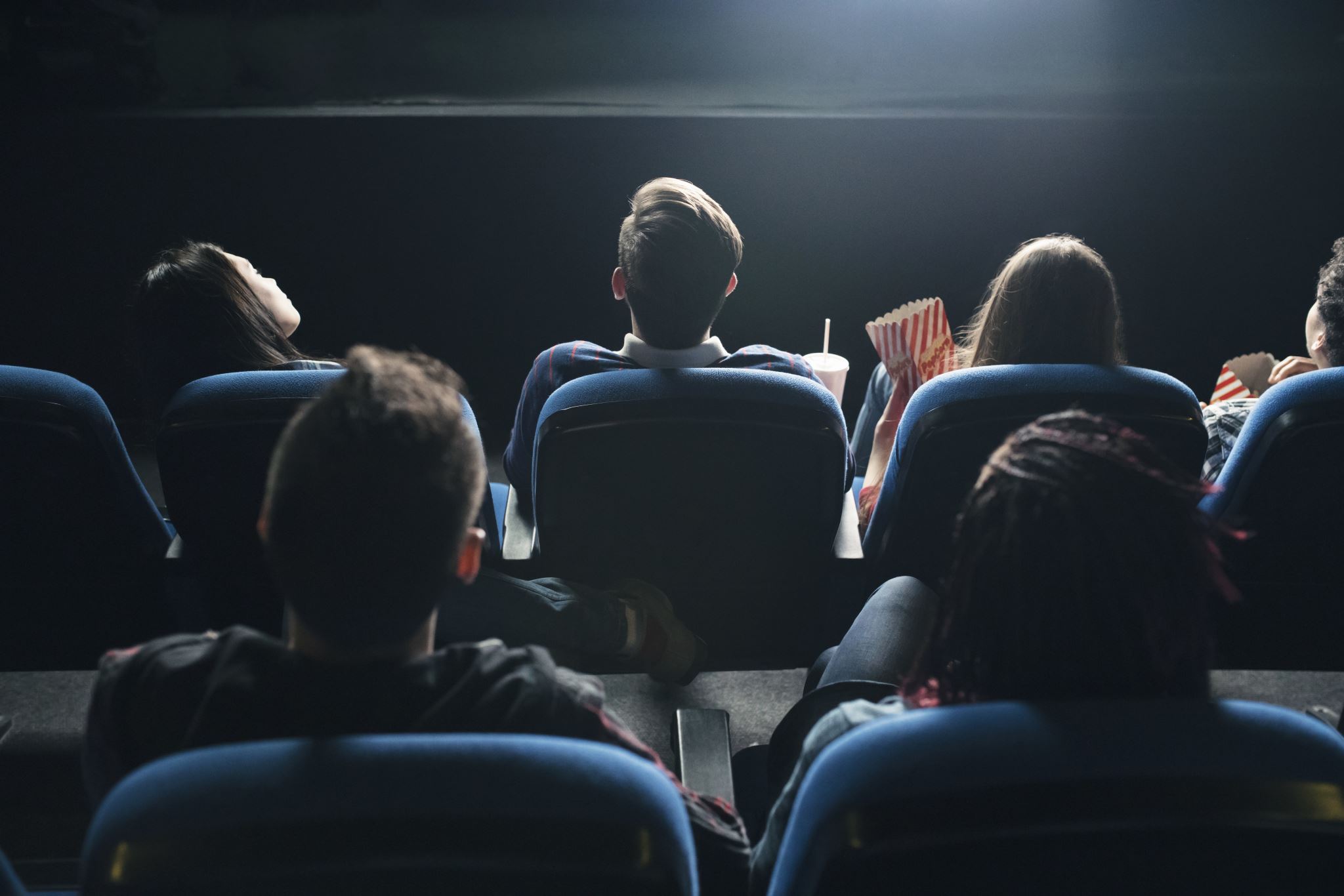 Security marking: PUBLIC
25 July 2023
|   13
Tracking your application
Follow your application 24/7:
see your choices 
keep personal information up to date
view and reply to your offers

You’ll receive one of three decisions from your choices:
unconditional offer
conditional offer
unsuccessful
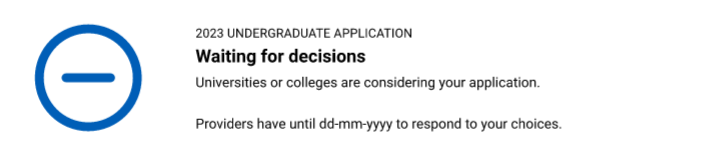 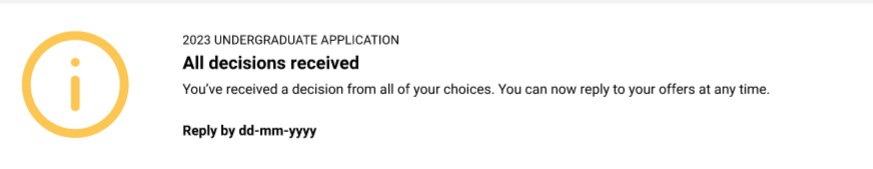 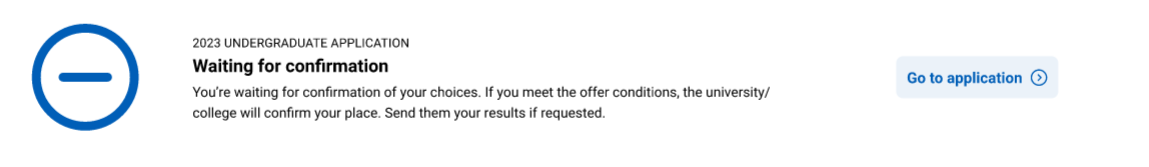 Security marking: PUBLIC
25 July 2023
|   14
Decisions conservatoires can make
Audition pending (AP) – an invitation to audition, including the date, time and payment.
Guaranteed unconditional (GU) – a binding offer that confirms you’ve met the entry requirements.
Guaranteed conditional (GC) – an offer that’s guaranteed if you meet certain conditions – usually exam results.
Unsuccessful (REJ) – you haven’t been offered a place.
Reserve unconditional (VU) –  you'll be in a pool of reserve  applicants, if a suitable place becomes available on the course they may make you a guaranteed offer. 
Reserve conditional (VC) –  you'll be in a pool of reserve  applicants, if a suitable place becomes available on the course they may make you a guaranteed offer subject to you meeting certain conditions.
Withdrawal (W) – this is recorded on your application if you withdraw from a particular conservatoire.
Security marking: PUBLIC
25 July 2023
|   15
Replies to offers
You may only be able to accept one offer as a first choice, or you may be able to accept two offers and state your first and second choices. This depends on the type of offers you have.

If you accept a guaranteed unconditional (GU) offer, you cannot accept any other offer as a second choice, and must decline (D) all other offers.
If you accept a GU offer as your second choice and your first choice (VU or VC) is unsuccessful, you will have a place at your second choice.
If you accept a guaranteed conditional (GC) offer as your first choice, you'll also be expected to take up this place provided you meet the conditions. You cannot accept any other offer as a second choice. You must decline (D) all other offers.
If you accept a GC as your second choice, but you've met the conditions of the offer and your first choice (VU or VC) is unsuccessful, you will have a place at your second choice.
If you accept a reserve unconditional (VU) or a reserve conditional (VC) offer as your first choice, you may accept any type of offer as your second choice.
If your first choice is a reserve offer (VC1 or VU1) and the conservatoire changes it to a guaranteed offer (GC1 or GU1), then your second choice will automatically be rejected.
25 July 2023
|   16
Additional help
UCAS Customer Experience Centre:
0371 468 0 470

From outside the UK:
+44 330 3330 232

Monday to Friday, 08:30 – 18:00 (UK time)
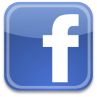 Stay up to date online at:
facebook.com/ucasonline  
twitter.com/UCAS_online
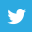 Security marking: PUBLIC
25 July 2023
|   17
Thank you
Security marking: PUBLIC
25 July 2023
|   18